Diagnostic Algorithms
Dr Vidan Masani
SWAG meeting – May 2019
Diagnostic Algorithms
Initially compiled in Manchester (Wythenshawe)

Classify 5 ‘groups’ of presentation

Identify ‘bundles’ of tests to be sent at first appointment (?earlier)
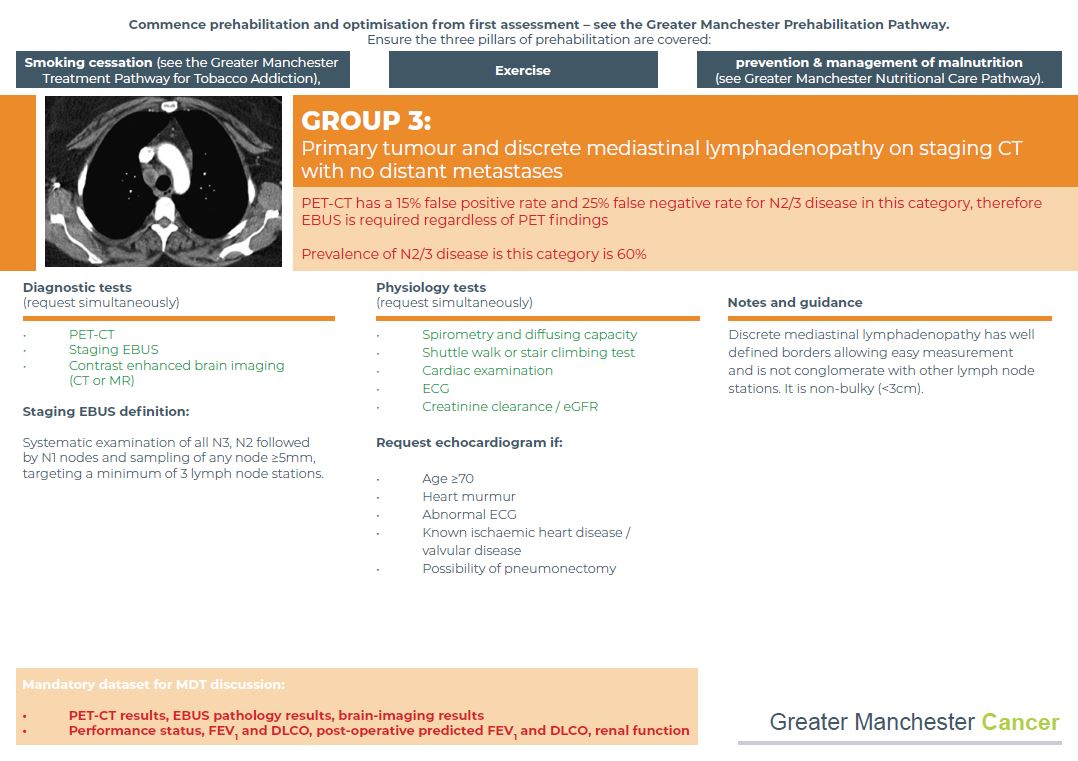 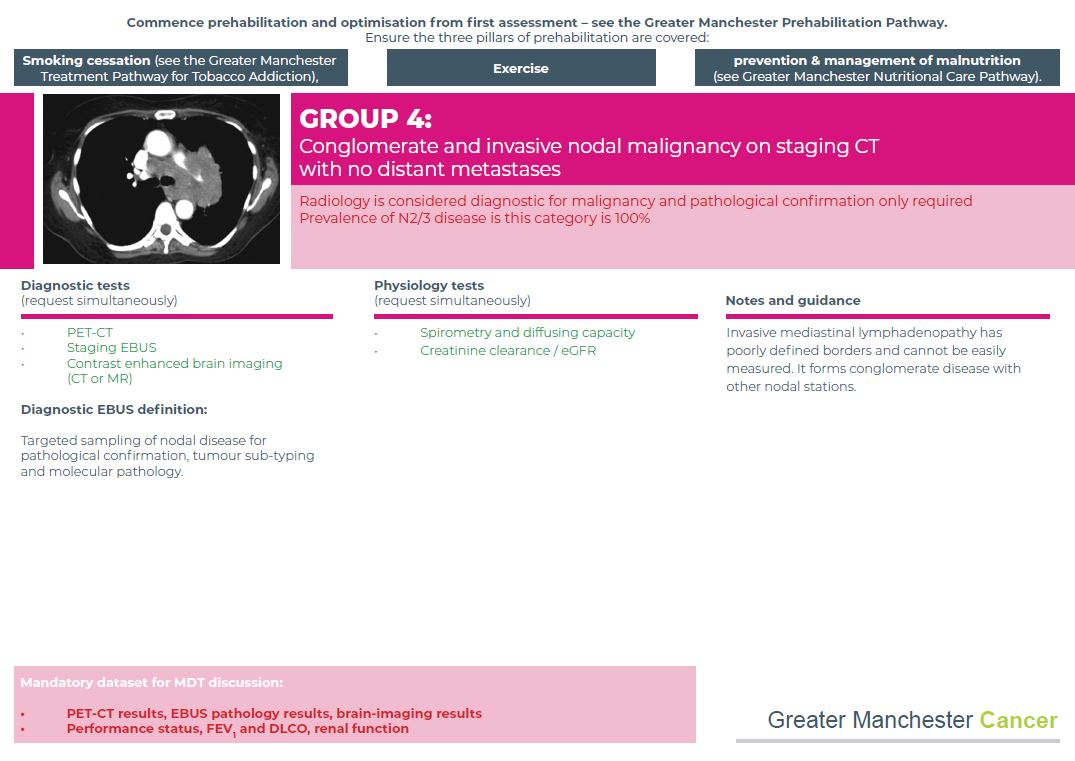 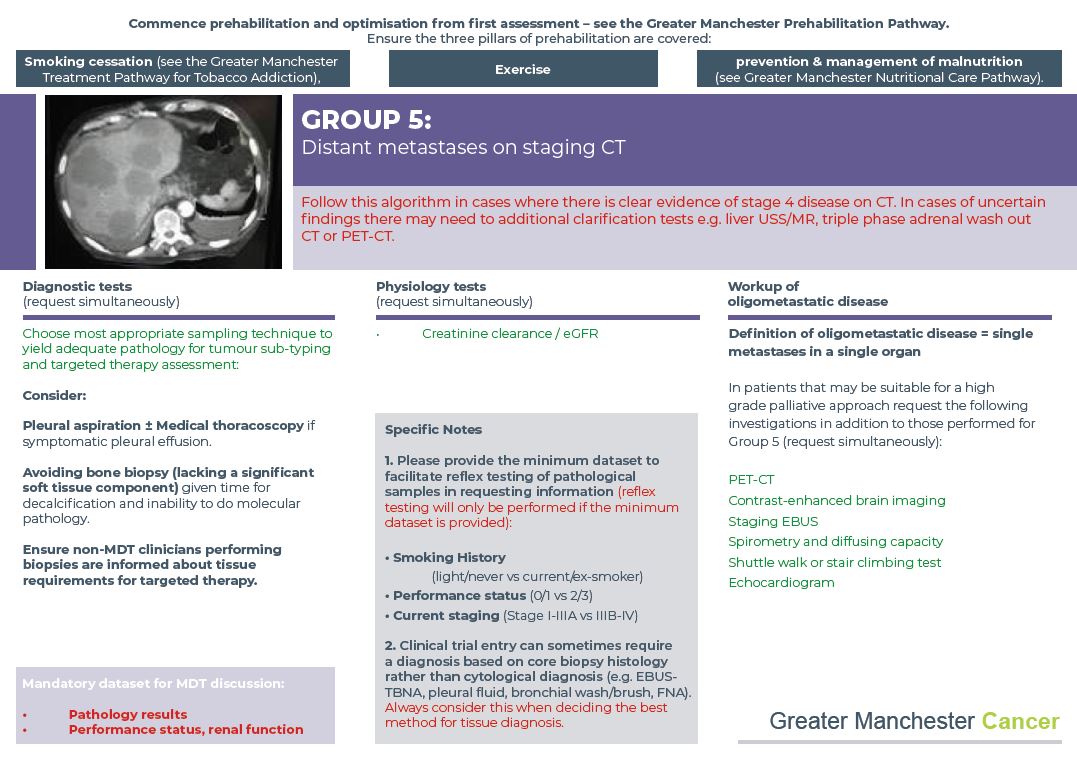 ‘Manchester’ Group 3
‘Manchester’ Group 3
‘Manchester’ Group 3
‘Manchester’ Group 3
‘Manchester’ Group 3
‘Manchester’ Group 3
Local (RUH) adaptation
Algorithms reviewed locally by:
Respiratory physician (VDM)
Oncologist (AC, MS)
Surgeon (TJB)
(??? Entire MDT)

“What information do you need to treat our lung cancer patients?”

Local investigations/pathway agreed
‘RUH’ Group 3
NHS England
Thanks